Welcome to the jungle the future of etfs
Eric Balchunas
Senior ETF Analyst, Bloomberg Intelligence
March 2018
My critical themes
The Internet Theory
WMDs, Bubbles and Marxism
The Great Cost Migration
The Fall (and Rise) of Active 
The Spaghetti Cannon
The Smart Beta Spectrum 
Nasty Surprises
The Internet Theory
The internet theory: AUM vs internet users
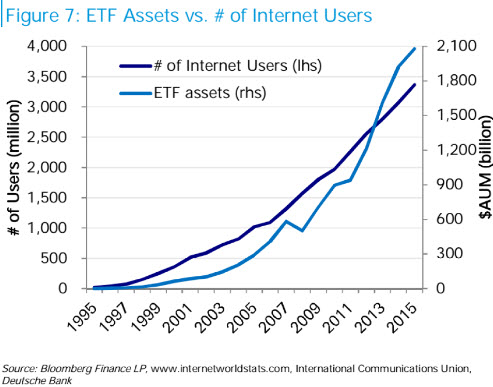 4
The hockey stick
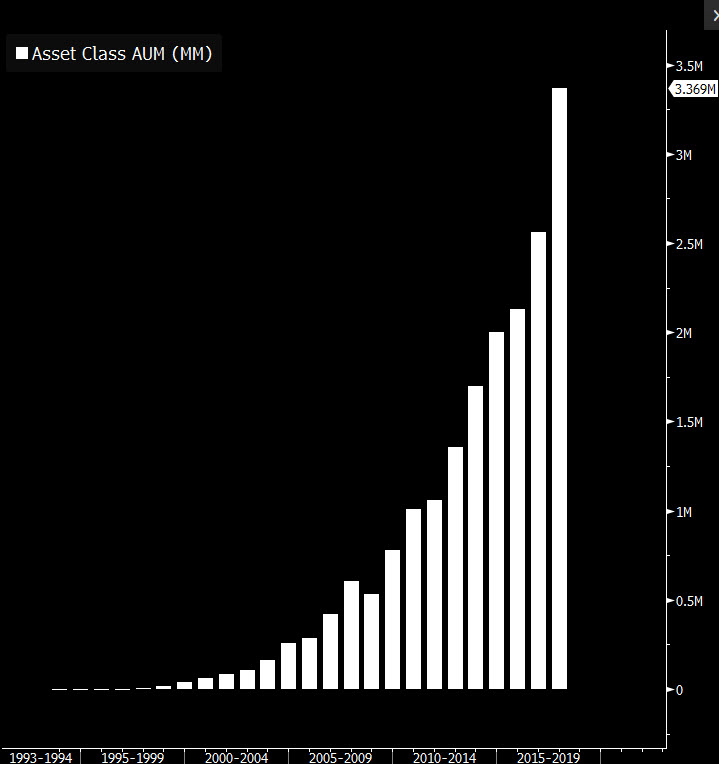 Etfs compete against everything
6
Catalysts for future growth
Regulations
Robos
Millennials
Institutions
Governments
Innovation
Smart-Beta
Fee War
Etf assets expected to double
Projected growth rates of ETFs across globe…
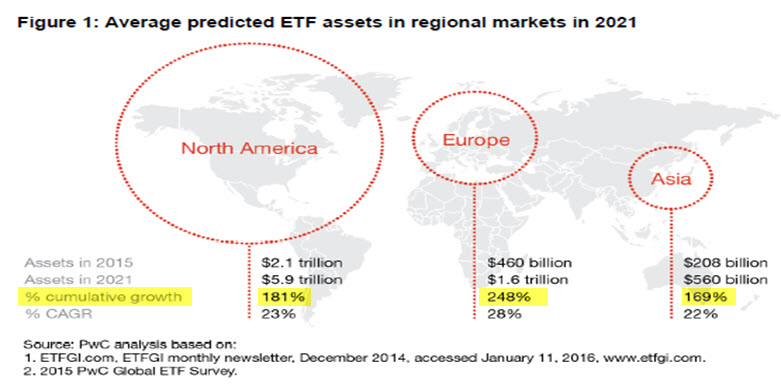 8
$25 Trillion by 2025!?
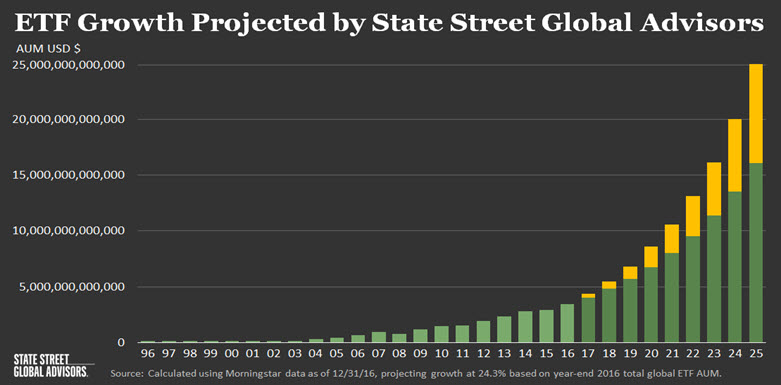 THE media tipping point
2000: Bloggers, Academic Papers, Conferences 
2005: Index Universe, ETFdb, Morningstar 
2010: Barron’s, Bloomberg, FT, WSJ 
2015: Time Magazine, USA TODAY
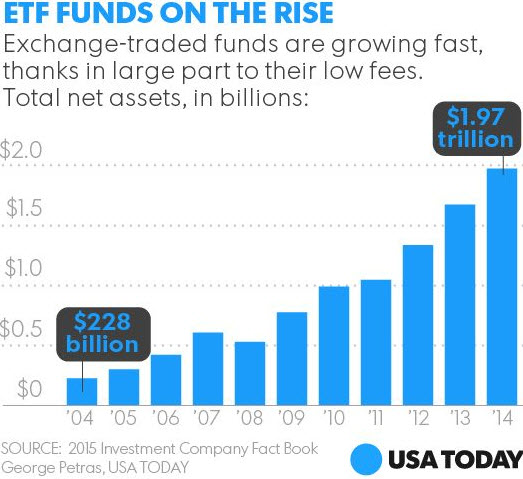 10
WMDs, Bubbles and Marxism
Top 10 etf ATTACKS of 2017:
Weapons of mass destruction
Fault line for the next earthquake
Causing stock market bubble
Worse then Marxism
Worse than the misuse of antibiotics
Distorting fundamentals
Making market dumb
Destructive to growth creation
Hurting the economy
They’re hideous
ARE ETFS CAUSING A BUBBLE?
They only own about 6% of stock market…
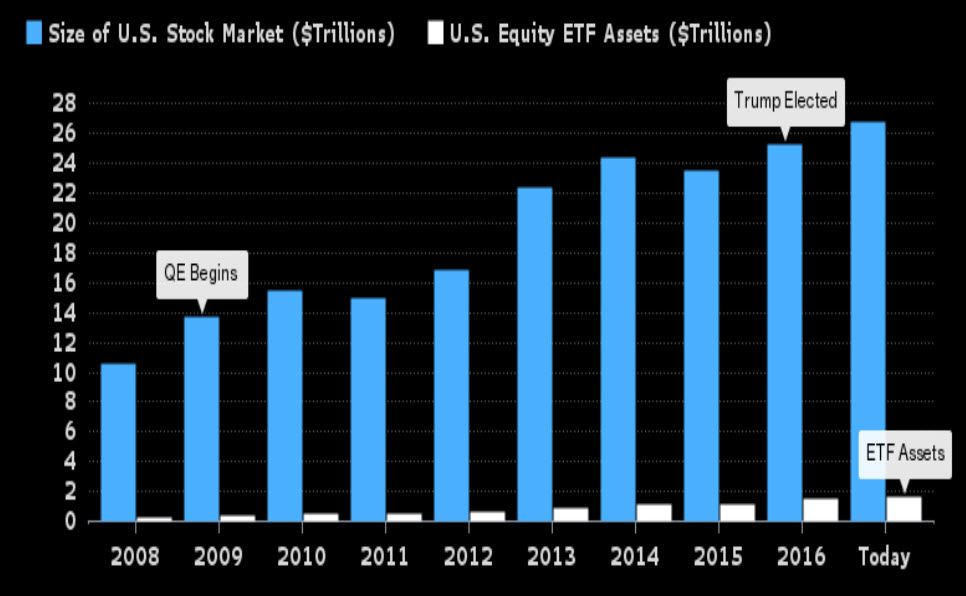 13
Still, ETFS OWN LESS THANK YOU THINK
Not exactly the tail wagging the dog…
14
From closet indexing to actual indexing
Owning the same stocks, just in a different format…
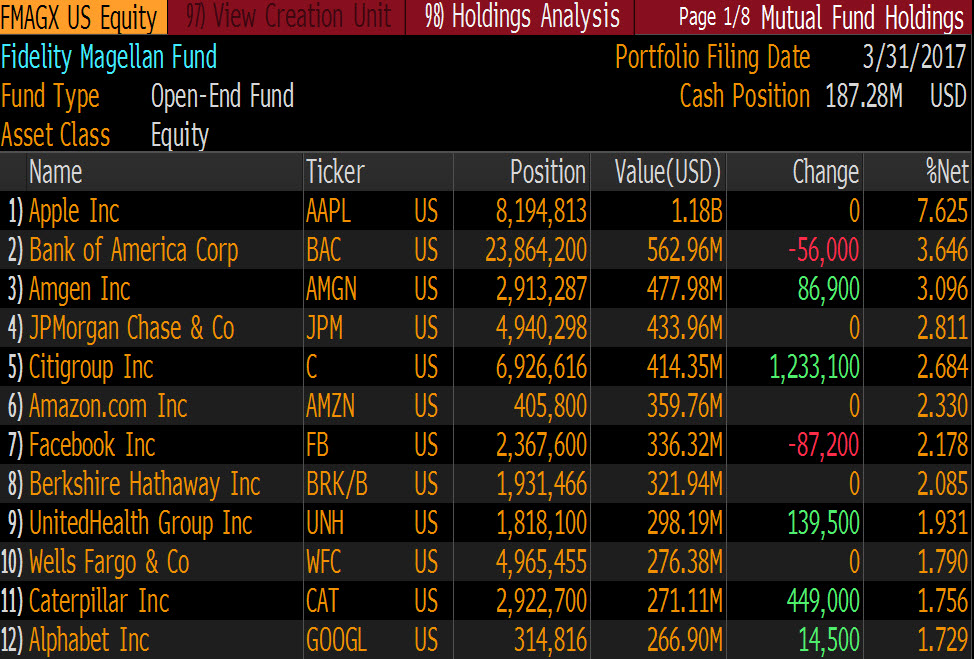 15
Will passive lead to marxism?
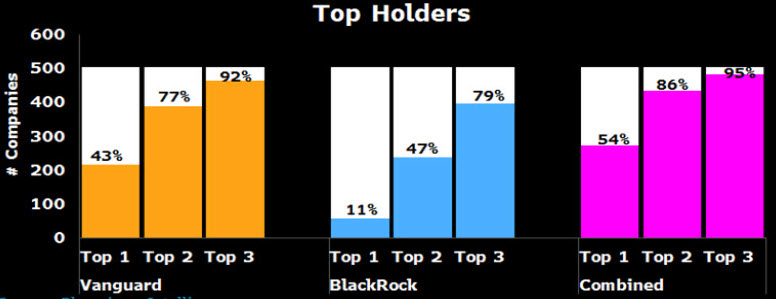 Vanguard’s corp governance
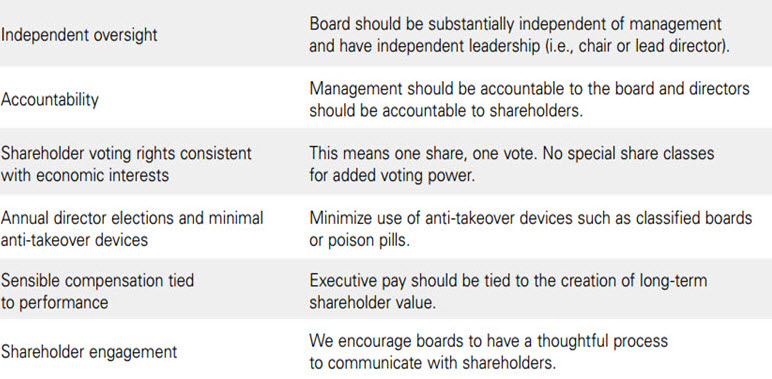 Are passive funds better owners?
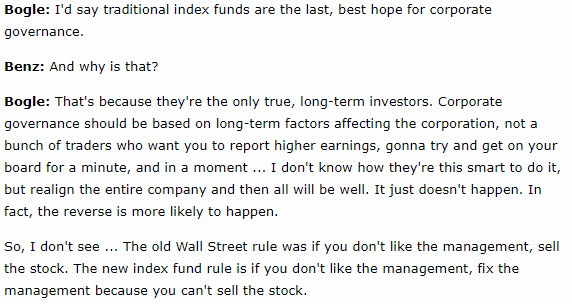 PASSIVE OWNERSHIP BY SECTOR
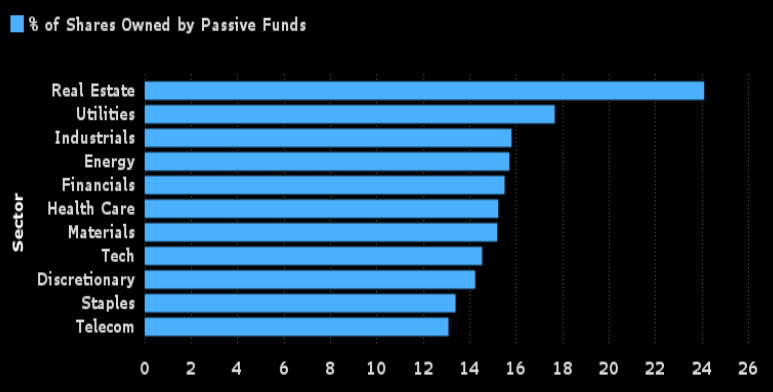 19
Stocks with most passive ownership
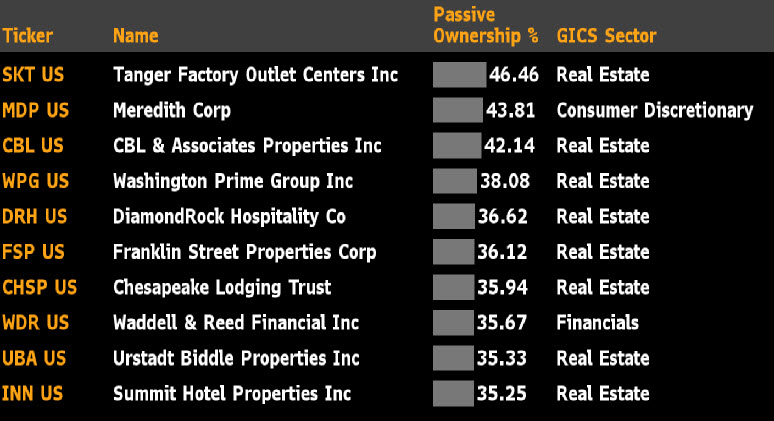 20
Stocks with LEAST passive ownership
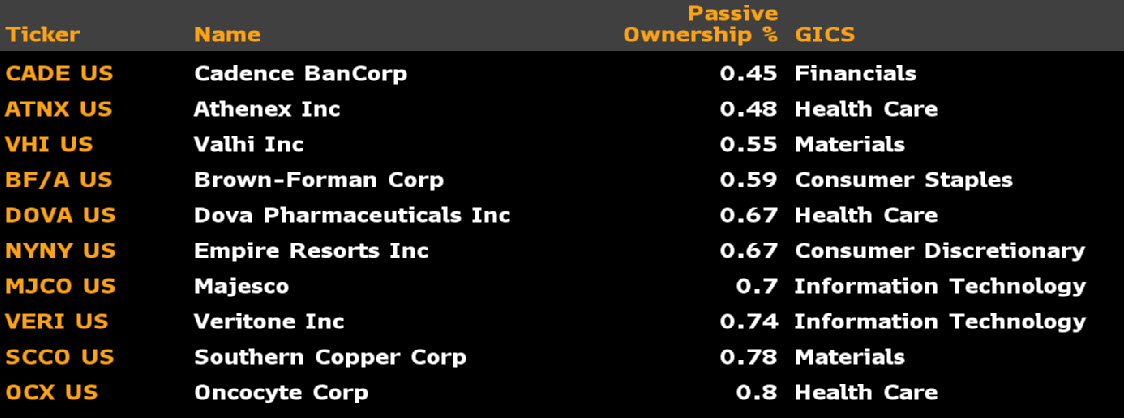 21
Bernstein joins communist party
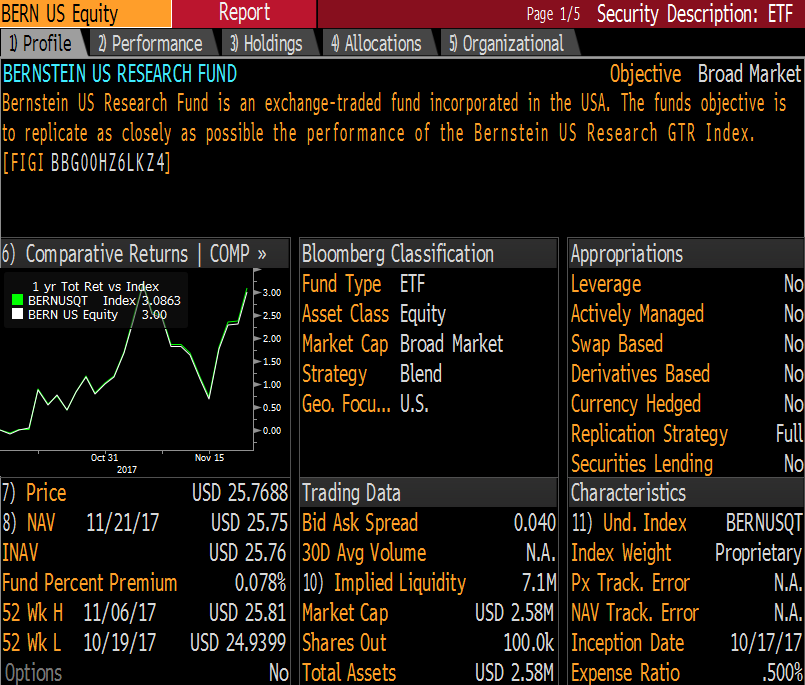 22
Etfs: 10 billion served
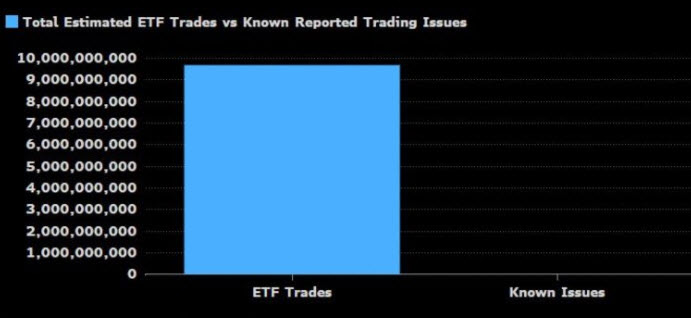 WHEN GOING GETS TOUGH, ETFS GET GOING
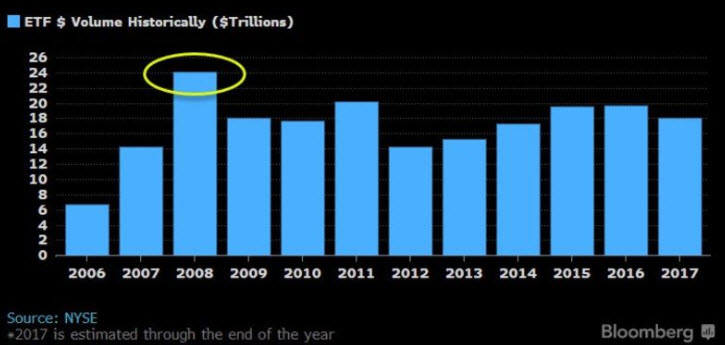 Legit worry: Vampiring
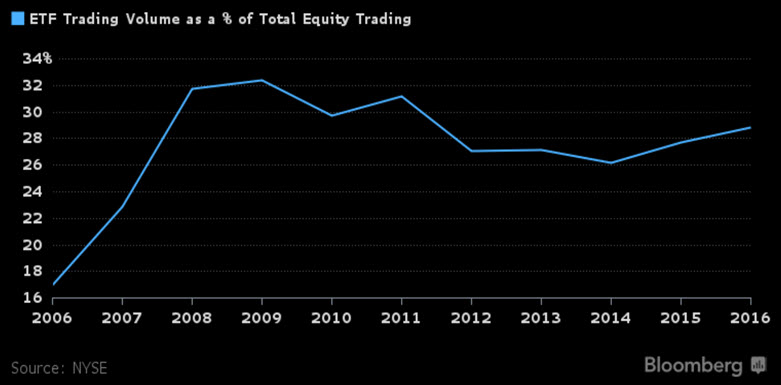 Legit worry: over-trading
“The average turnover for an ETF is 400 percent a year. And
SPDR is 3,000 percent. And here you are talking to a guy who thinks 3 percent turnover is pushing the envelope.” 
		
		--John Bogle, Vanguard



“I think the temptation to trade—whether there are ETFs in the world or not—is going to be there. There are people that are always going to want to twiddle the knobs. It doesn’t really matter if you provide the product, they will find it. They will find currencies. They’ll find futures. They’ll find a sports book.”
		
		--Josh Brown, Ritholtz Wealth Management
26
Legit worry: Etf abuse
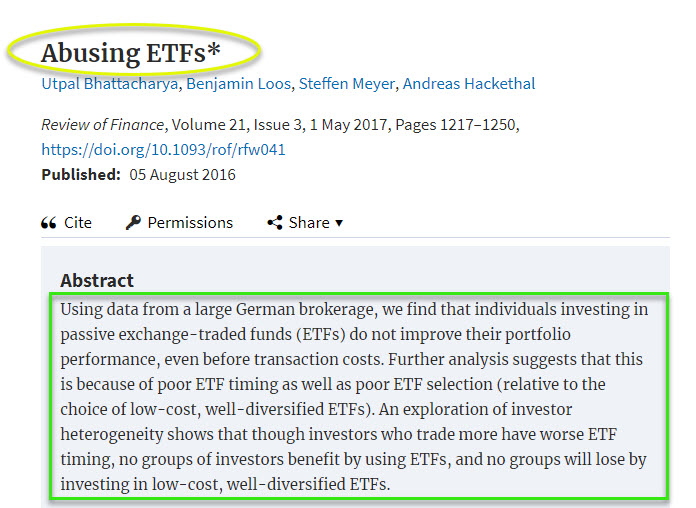 27
Some etfs are traded, others are not
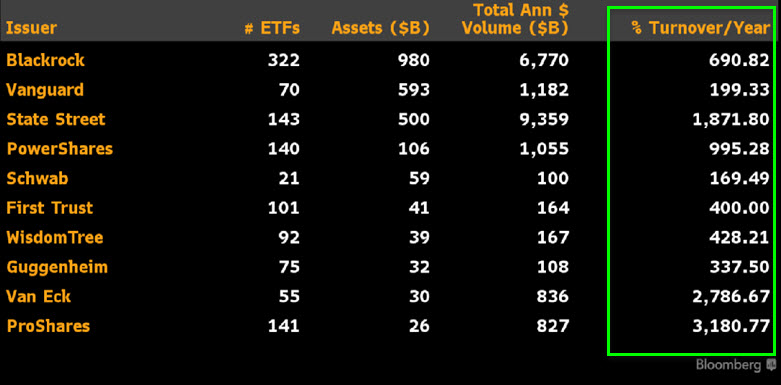 28
The Great Cost Migration
(aka “The Vanguard Effect”)
The Great Cost migration
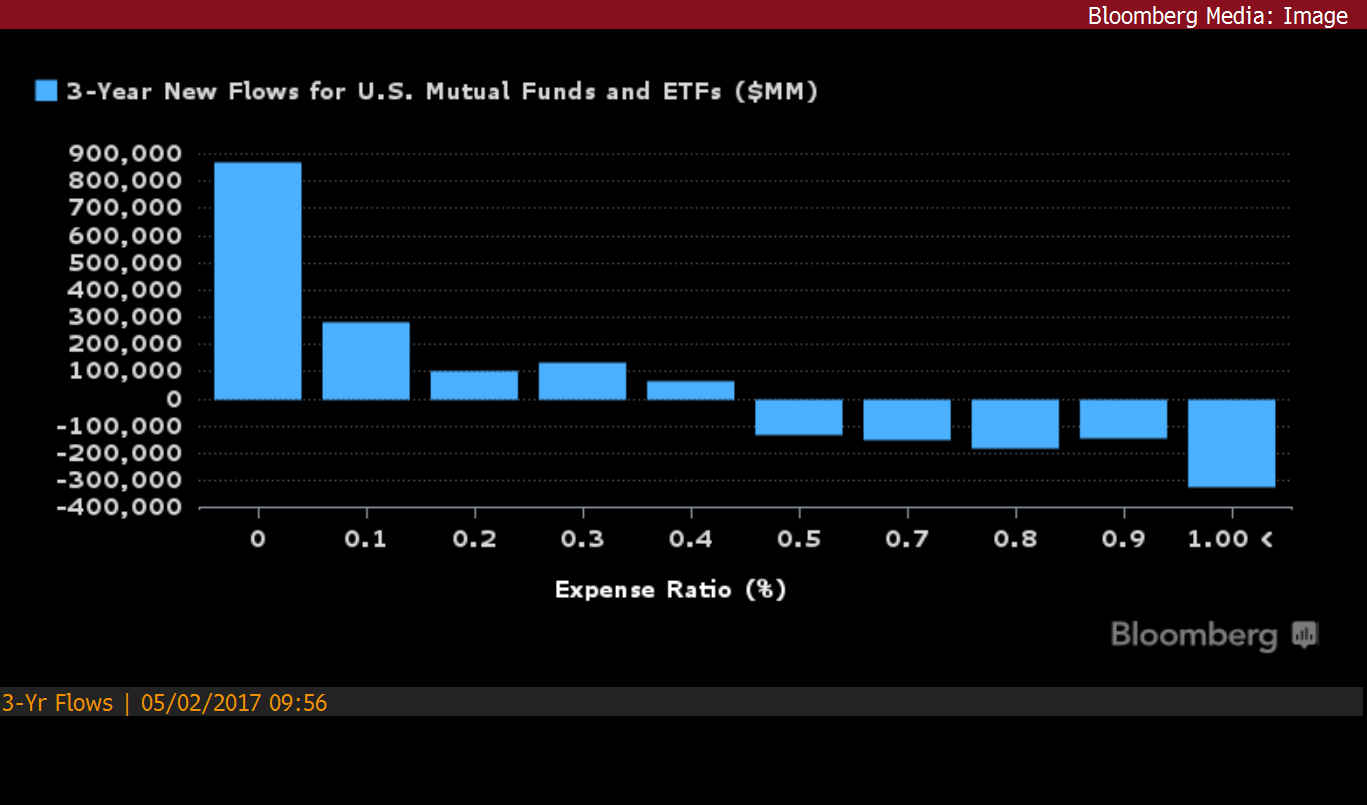 Cheap Beta is a Smash hit
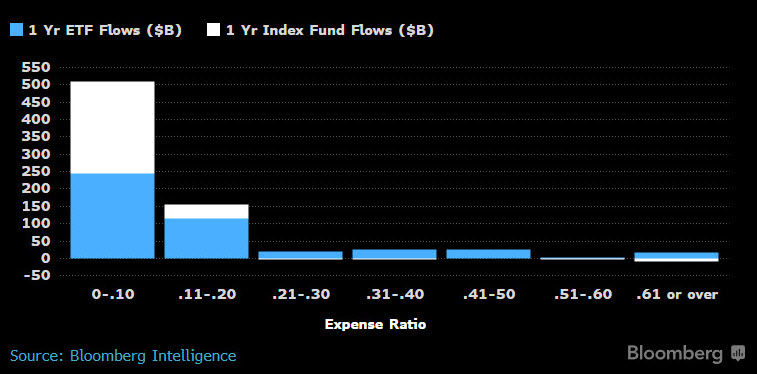 Vanguard, Blackrock & everyone else…
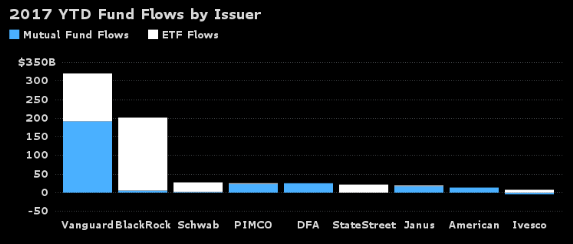 Vanguard flows are “bogle-proof”
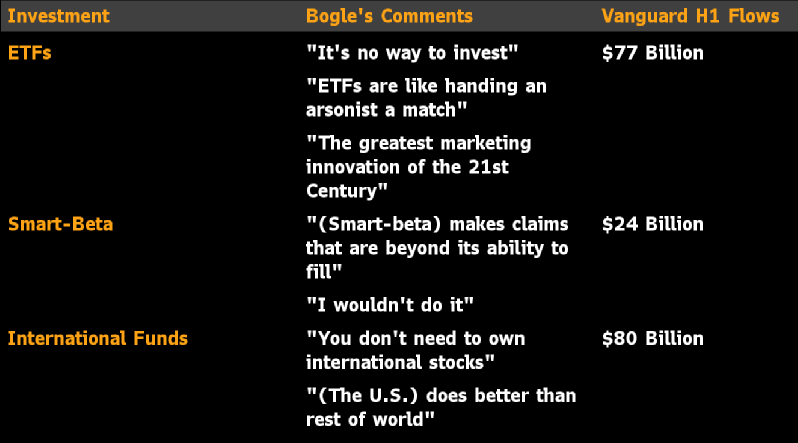 Assets in vanguard’s personal advisor service…
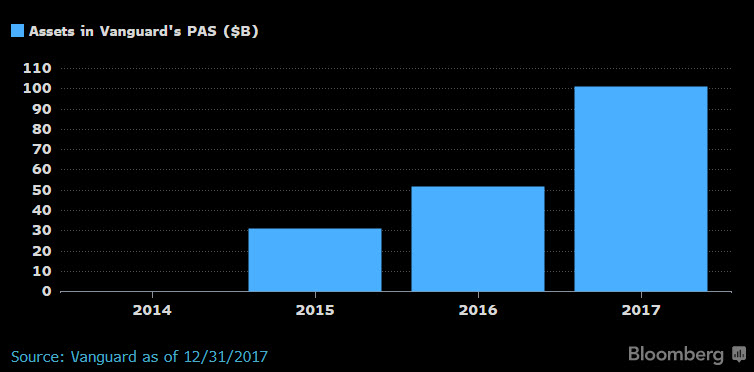 The Fall (and Rise) of Active Management
#1: do nothing
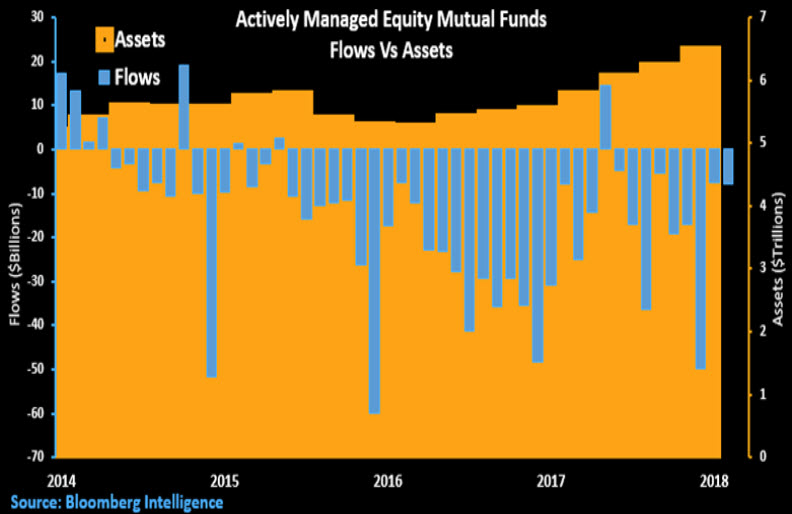 36
..And don’t root for a selloff!
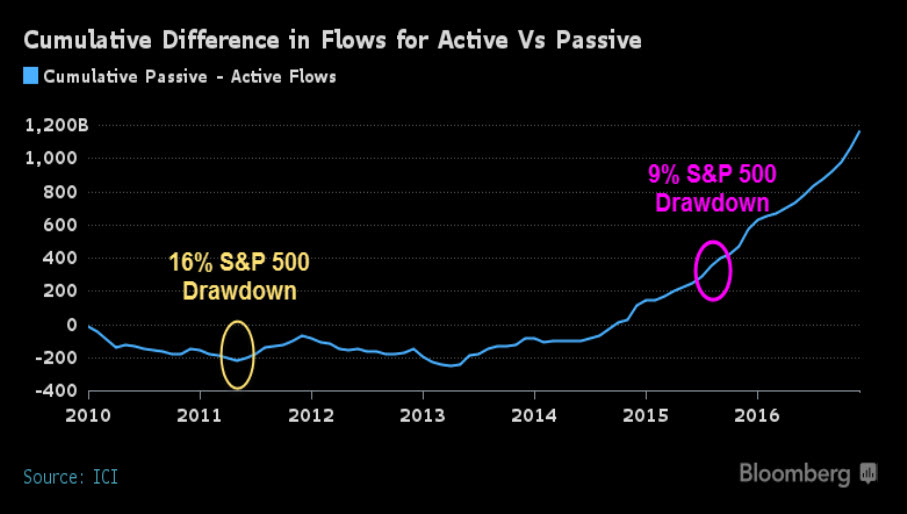 37
#2: Be a bond manager
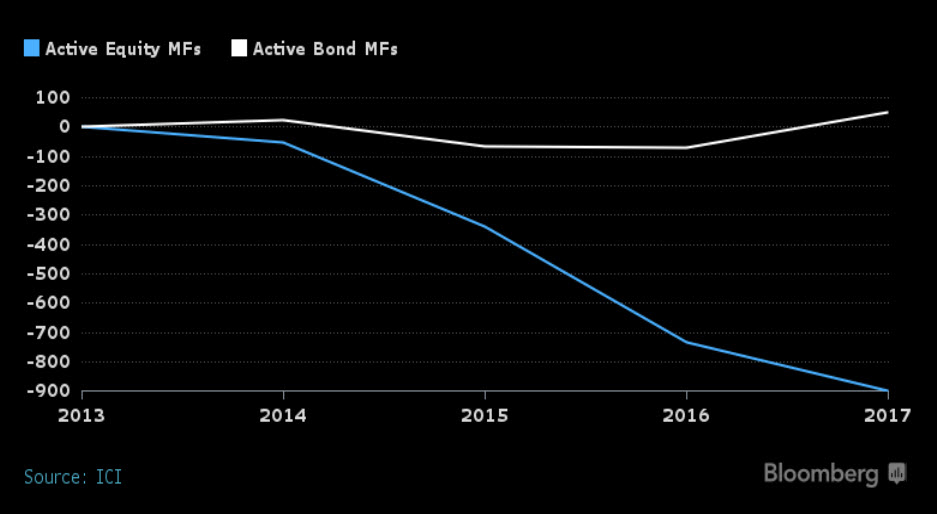 38
#3: Lower fees
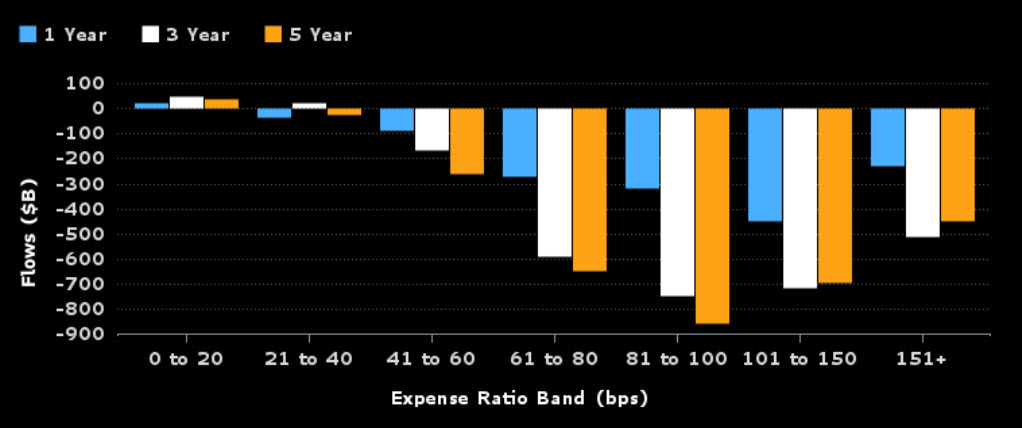 39
#4: Adopt a ‘babe ruth’ mentality
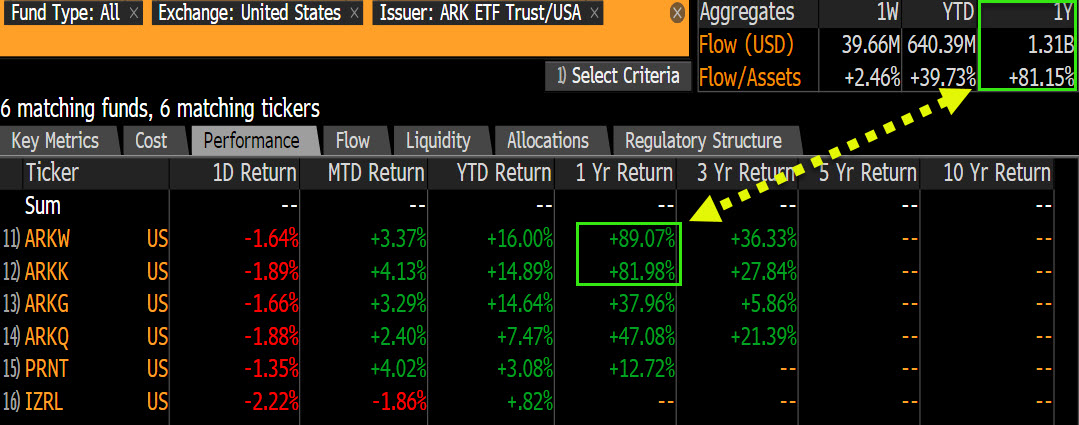 40
#5: Alpha through beta
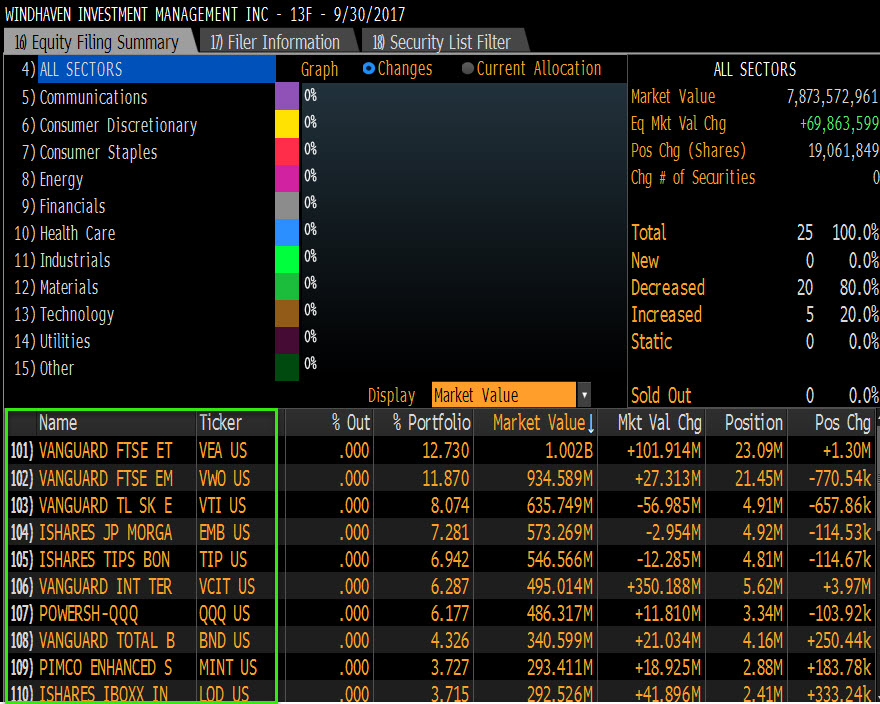 41
#6: Advisor take role of active mgr
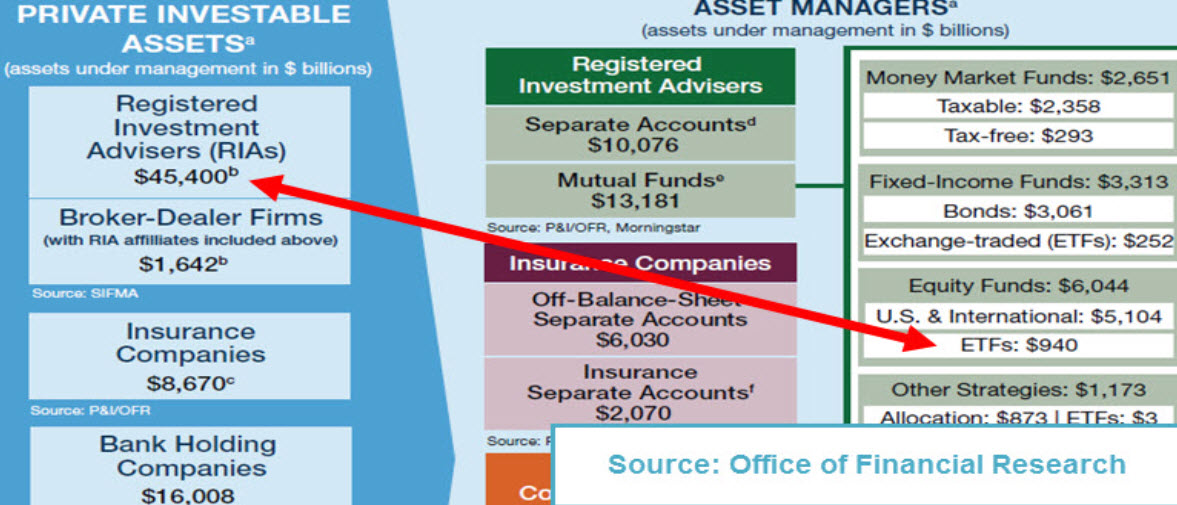 42
#7: passive port management
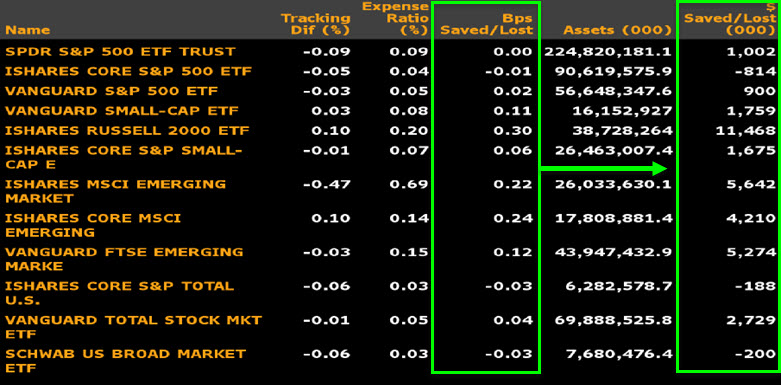 gles
#8: make a smart-beta index
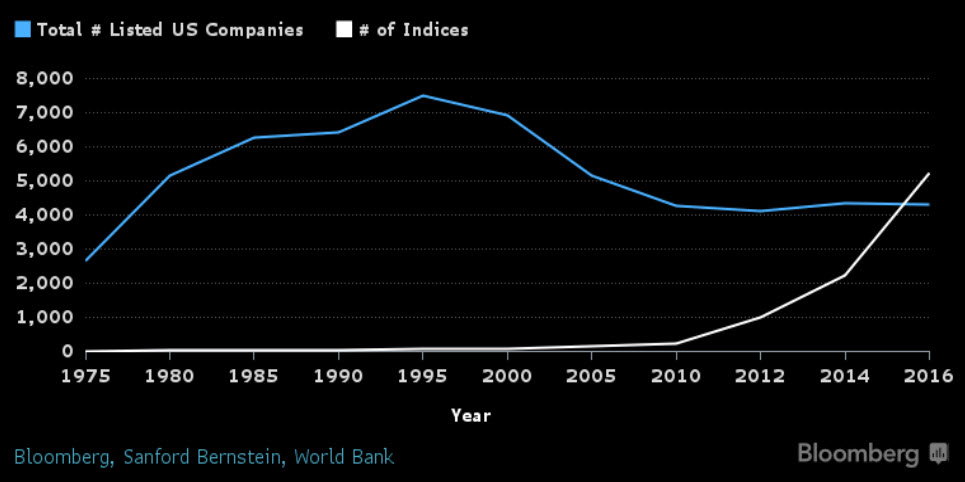 44
The Spaghetti Cannon
Launches and closures
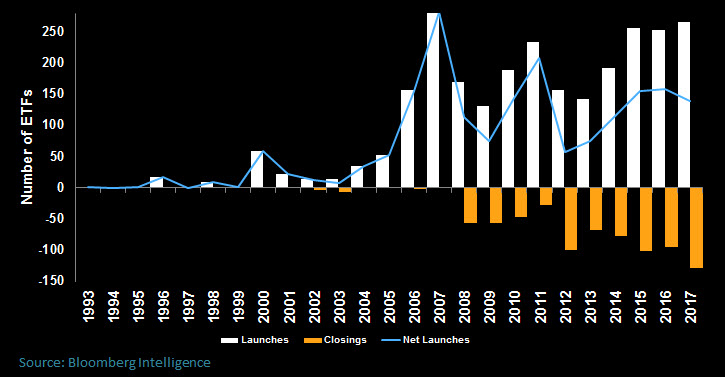 Takes time to ‘grow’ an etf
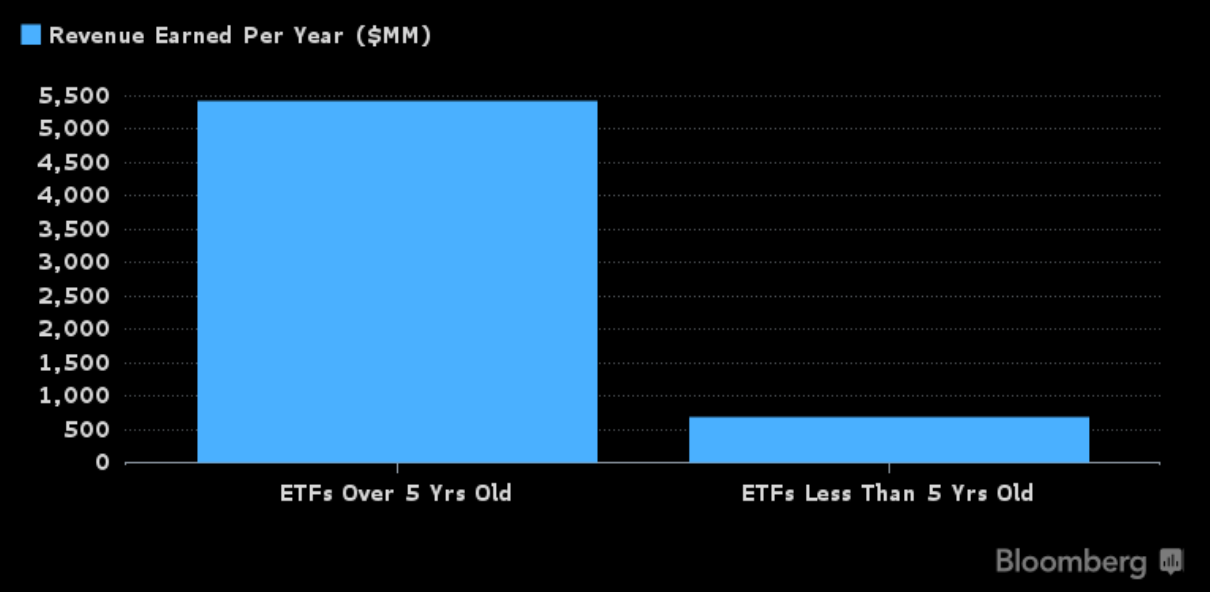 Etfs ranked by revenue generated
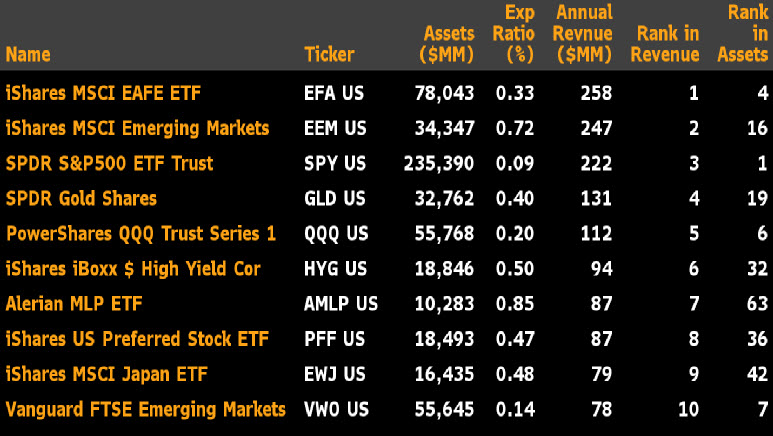 Issuers ranked by ‘diamonds’
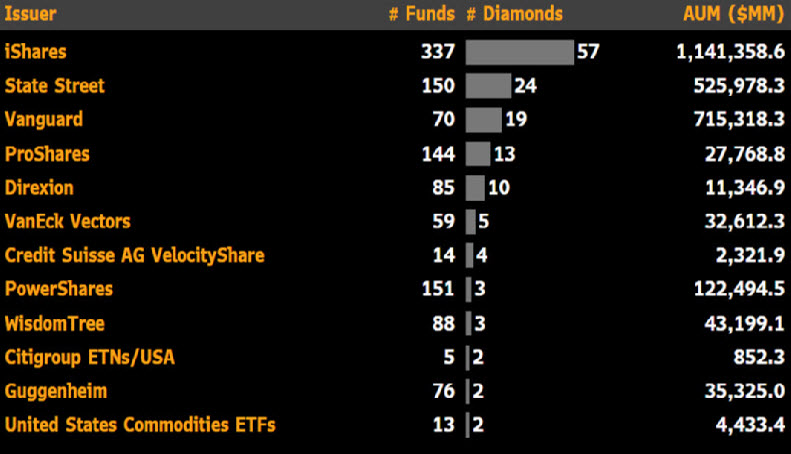 Breaking out of oblivion
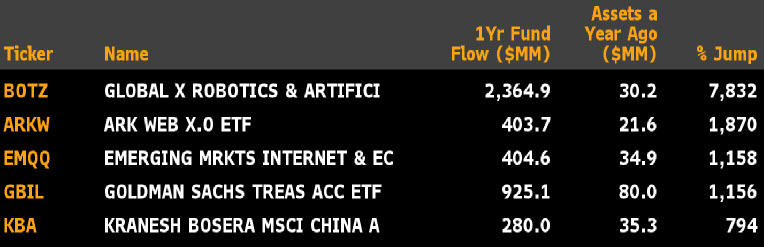 Party still rocking but it’s “BYOA”
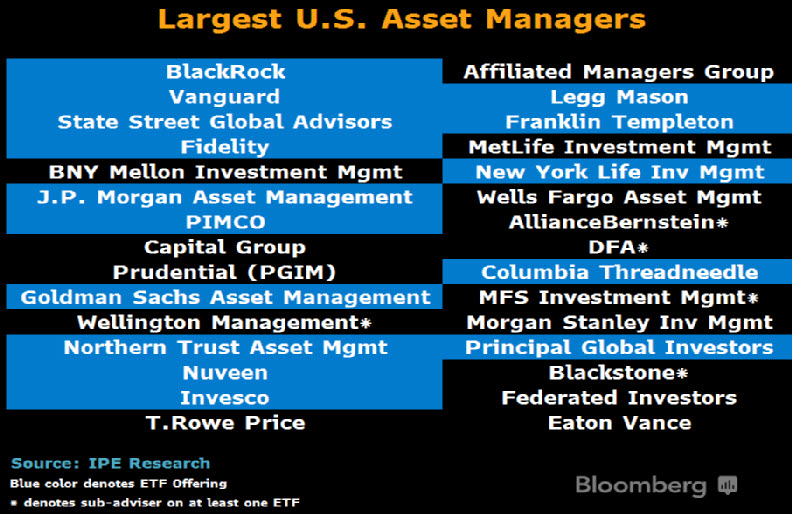 51
The Smart-Beta Spectrum
Rise of the machines: smart-beta
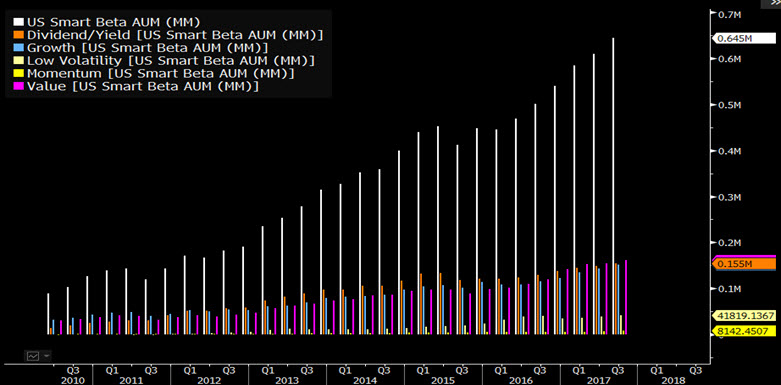 53
The best selling smart-beta etfs
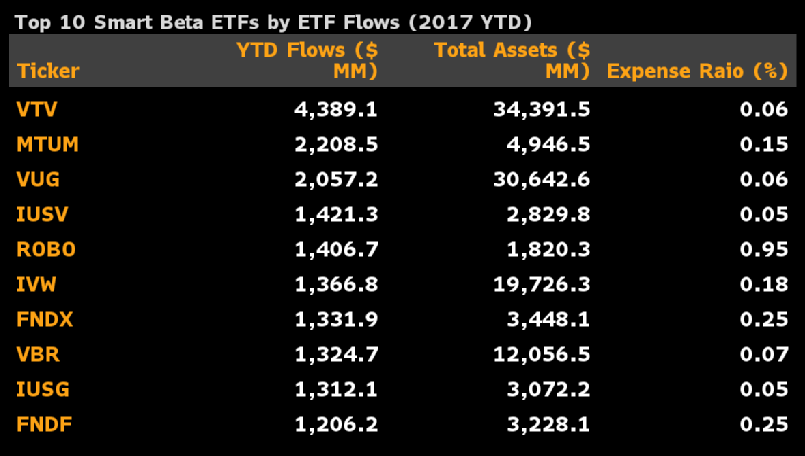 54
Some etfs more value-y than others
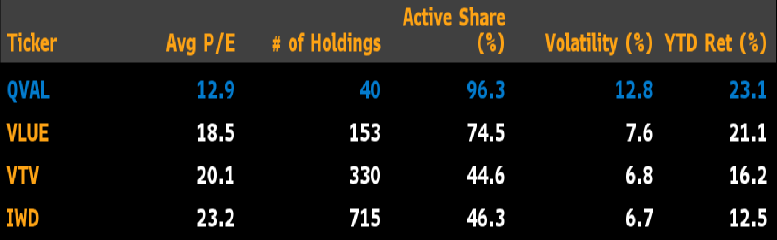 The smart-beta spectrum
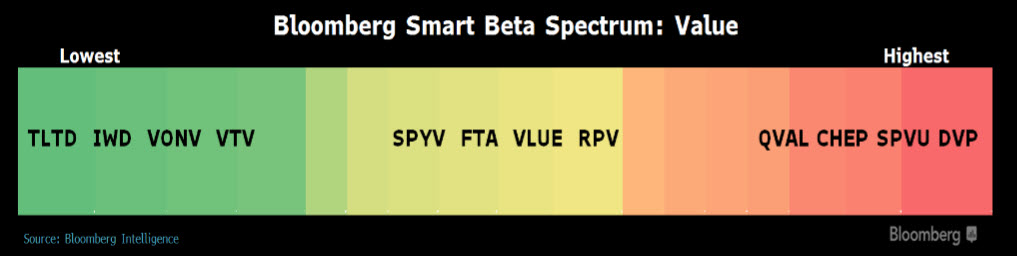 Nasty Surprises
XIV is free fallin’
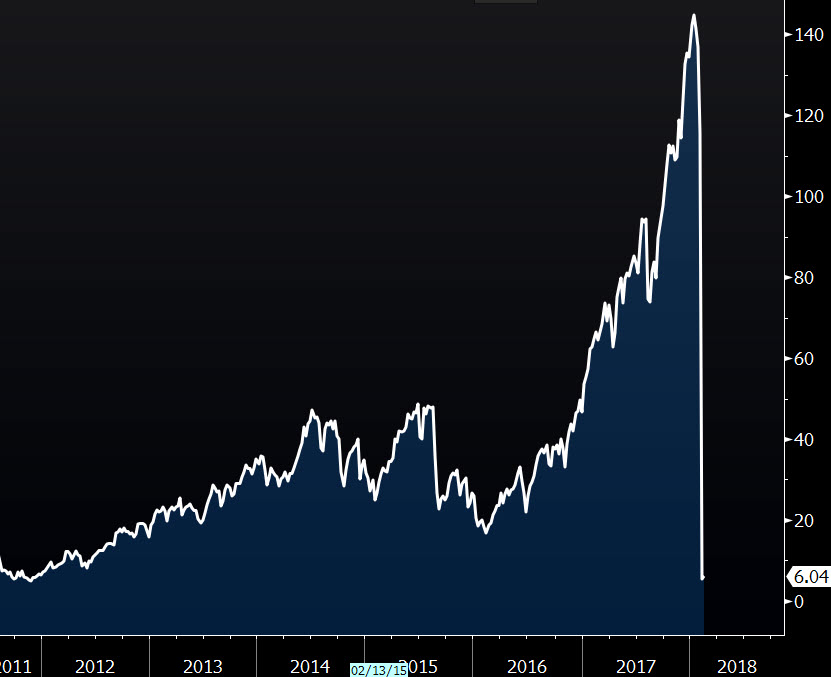 Do etfs need labels or ratings?
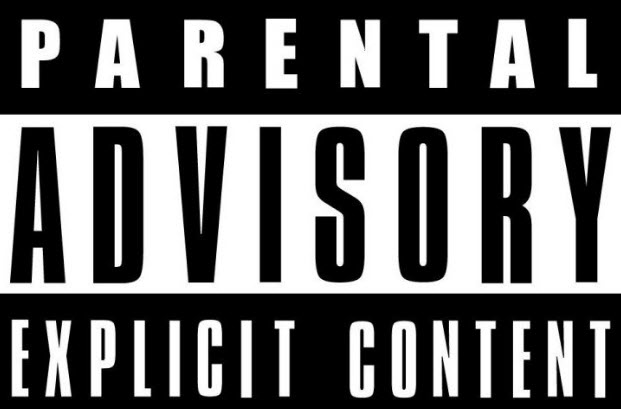 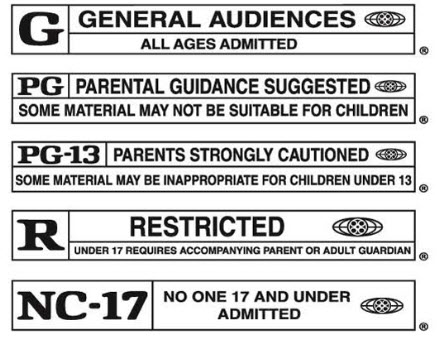 Advanced info of potential surprises
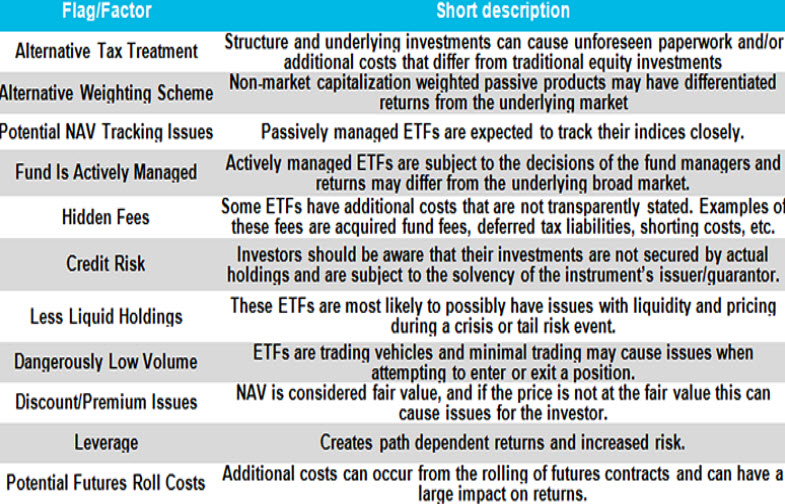 The ETF Traffic Light System
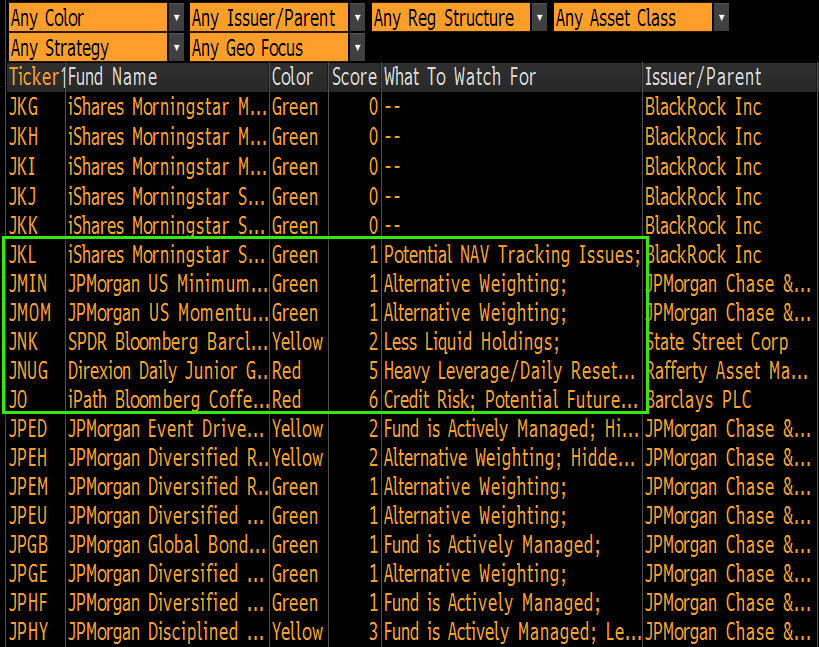 ETF<GO> = Due Diligence
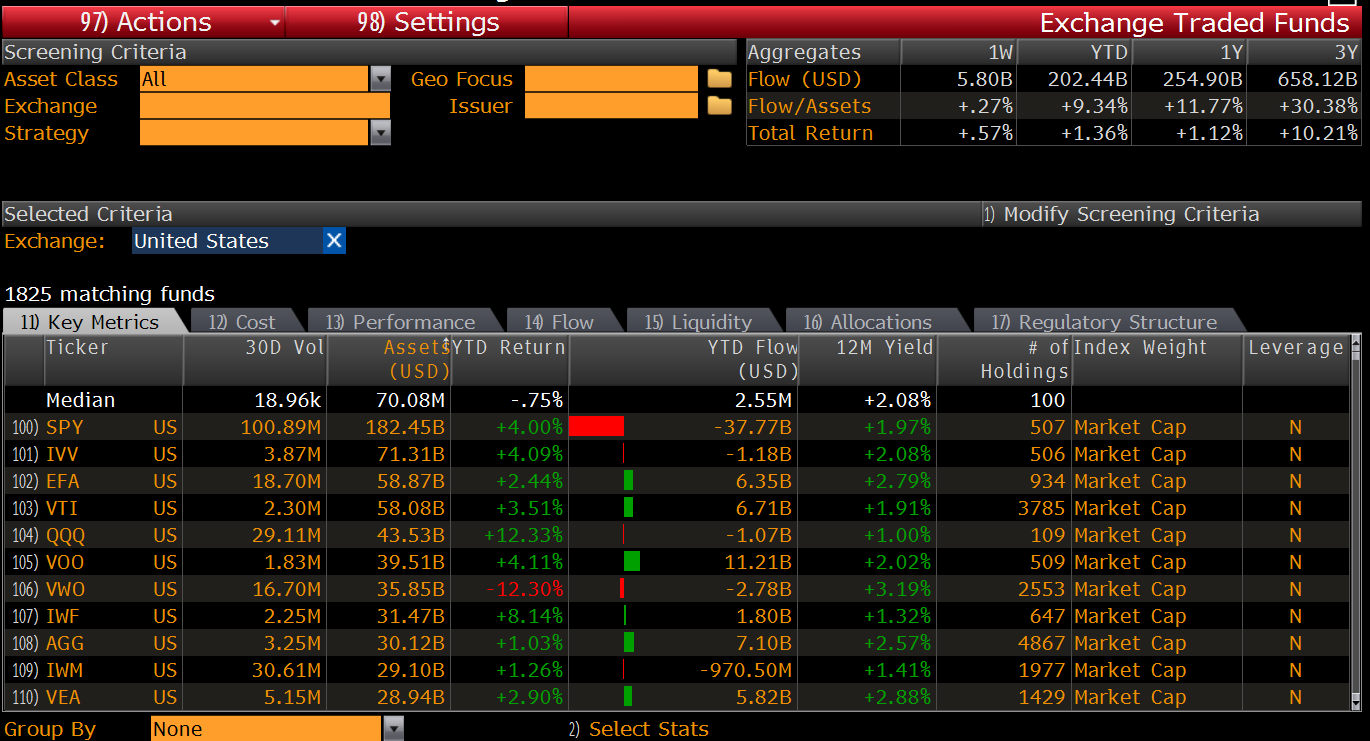 BI <GO>					BI ETF<GO>
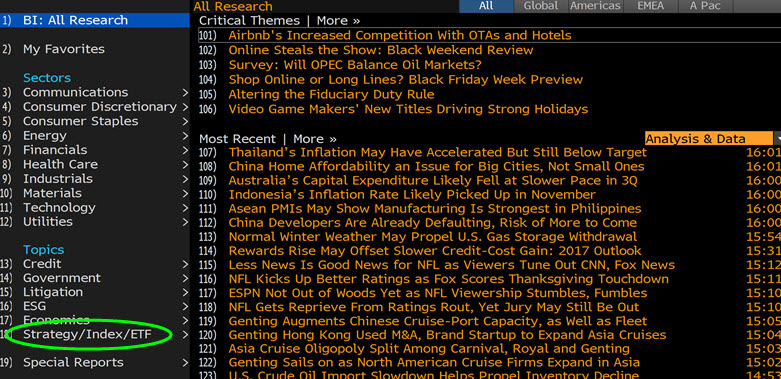 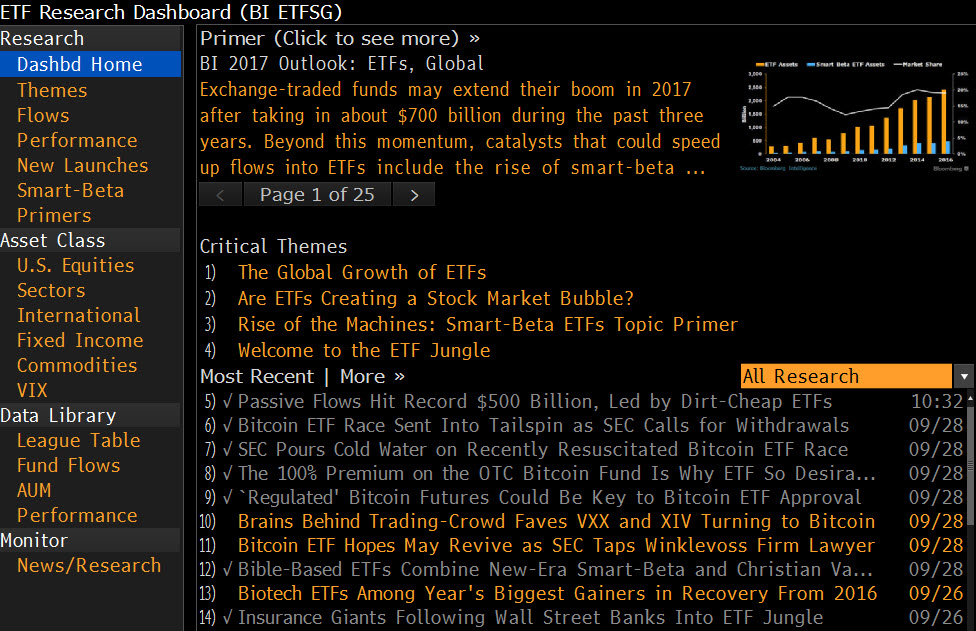 New tv show	    &    podcast
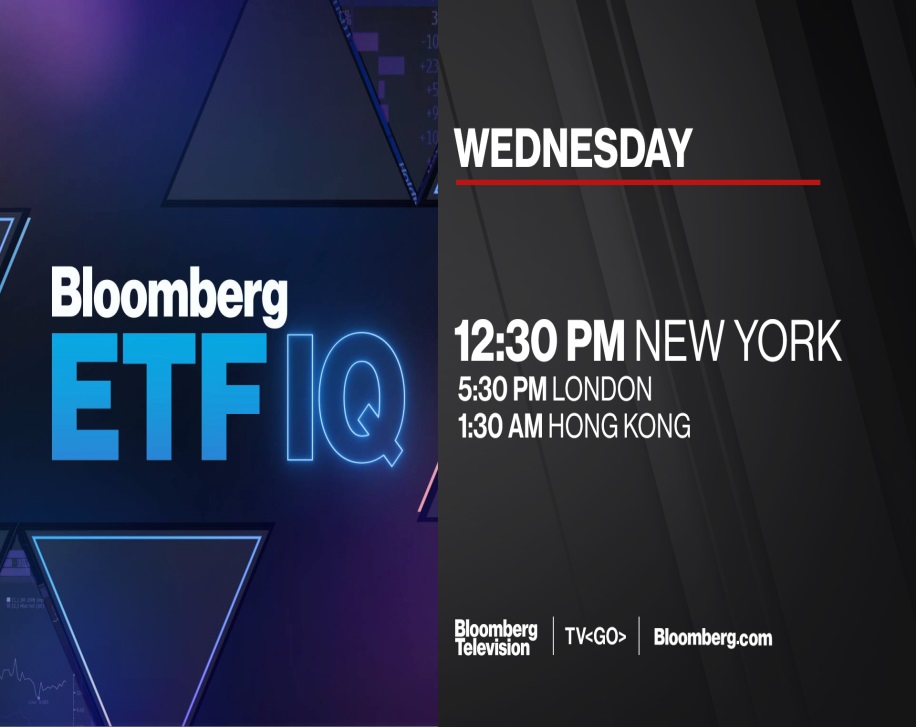 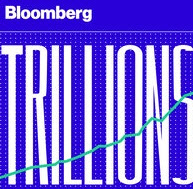 Available on book<go> or amazon.com
Please forgive my shameless promotion…
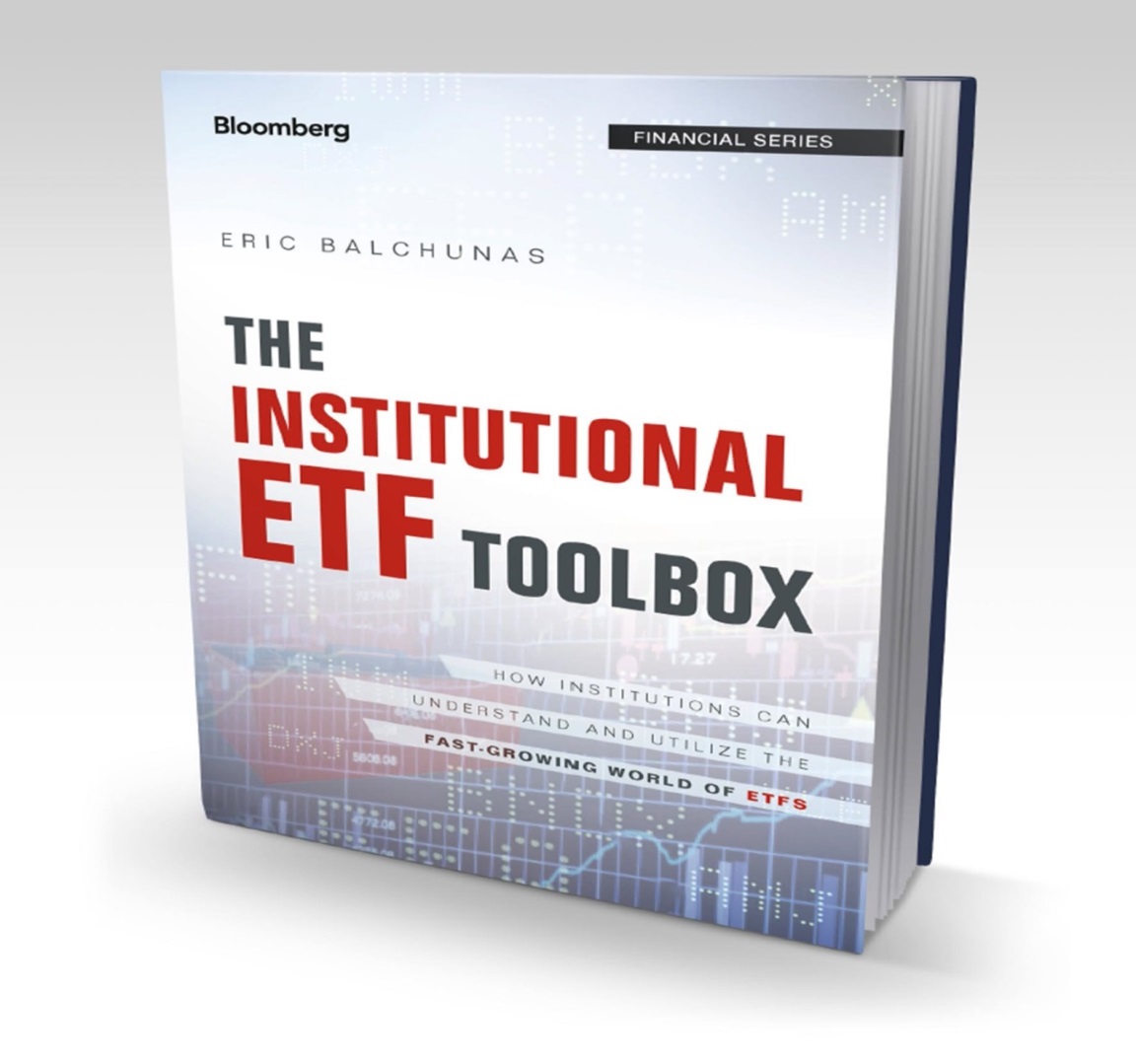 65
Thank you
Newsletter: ebalchunas@bloomberg.net

Twitter: @EricBalchunasOn Bloomberg: BI ETF<GO>